Шаблон презентации проекта
Название компании/проекта
Логотип
+ссылка на сайт
Краткое описание компании/проекта:
Дата релиза
Сфера бизнеса
Ключевые партнеры
История создания/развития проекта
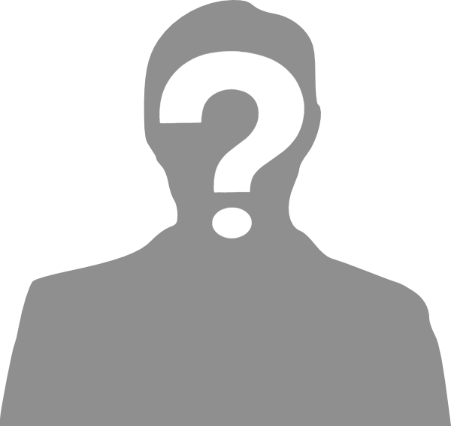 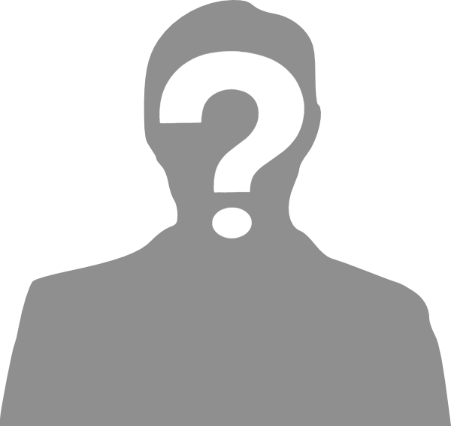 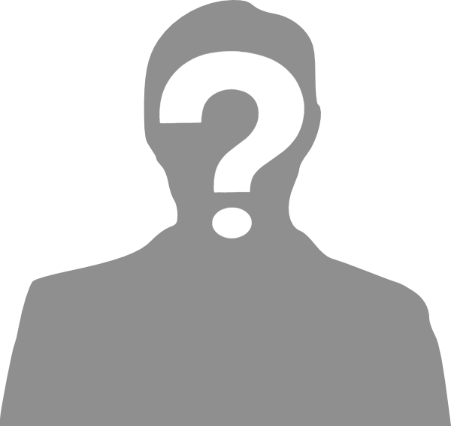 Информация о команде
Личная информация:
Опыт работы
Сфера компетенций
Роль в команде
Личная информация:
Опыт работы
Сфера компетенций
Роль в команде
Личная информация:
Опыт работы
Сфера компетенций
Роль в команде
2
Ключевые характеристики проекта
ПРЕДПОСЫЛКИ
ЦЕЛИ
Количественные показатели (клиентская база, операционные показатели бизнеса и т.п.)

Качественные показатели (улучшение инфраструктуры рынка, повышение доходности инвестиций и т.п.)
С точки зрения потребностей конечного клиента и текущего состояния рынка
ТЕКУЩЕЕ СОСТОЯНИЕ ПРОЕКТА
РЕАЛИЗАЦИЯ
Текущие операционные показатели

Любая другая информация, которая поможет оценить степень развития компании/проекта
Следующие шаги

Сроки 

Необходимость технических доработок (да/нет)
3
Описание продукта
Необходимо описать механизм работы продукта (с технологической стороны)
Конкурентоспособность
Необходимо провести сравнение с ключевыми конкурентами (в т.ч. и с зарубежными аналогами). Показать ключевые преимущества и недостатки для конечного клиента
4
Бизнес-модель
Описать бизнес-модель (затраты, будущие денежные потоки, размер рынка) и стратегию развития проекта. Цель – обосновать финансовую привлекательность проекта для венчурных инвестиций
Риски
Описать ключевые риски и предлагаемые методы борьбы с ними
5